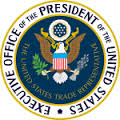 Overview of Good Regulatory Practice
Kent Shigetomi
Office of the U.S. Trade Representative
Overview
What is Good Regulatory Practice?
Why is GRP important?
What are the elements of GRP?
How do you evaluate or measure GRP?
GRP in Trade Agreements
What is Good Regulatory Practice?
GRP refers to internationally recognized processes and procedures that can be used to improve the quality and cost-effectiveness of domestic regulations
Good Regulatory Practice
GRPs include administrative procedures that govern intragovernmental coordination of rulemaking activity, impact assessment, regulatory transparency, participation, and accountability.
Why is GRP Important?
2012 Recommendation of the Council of the OECD on Regulatory Policy and Governance

“The financial crisis, and the pace of social change and environmental challenges highlight the importance of sound regulatory frameworks as a basic condition for well-functioning markets and societies, protecting the environment and the promotion of economic growth.”
2012 Recommendation of the Council of the OECD on Regulatory Policy and Governance
Sets out the measures that governments should take to support the implementation and advancement of systemic regulatory reform to deliver regulations that meet public policy objectives and will have a positive impact on the economy and society. 
These measures are integrated in a comprehensive policy cycle in which regulations are designed, assessed and evaluated ex ante and ex post, revised and enforced at all levels of government, supported by appropriate institutions.
2012 Recommendation of the Council of the OECD on Regulatory Policy and Governance
Sets out 12 recommendations that are elaborated in an Annex.
Examples:
Whole of government approach (#1)
Open government, including transparency and public participation (#2)
Integrate regulatory impact analysis as early as possible (#4)
2011 APEC Leaders Statement:  The Honolulu Declaration
Recognizes that regulatory reform can “boost productivity and job creation” while protecting the environment, public health, safety, and security.
As trade and investment flows increase, greater alignment is required to avoid barriers to growth and employment.
What are the Elements of GRP?
Three areas at the core of the “better regulation” agenda successfully applied in countries with different economic strategies, legal systems, and administrative cultures:

Internal coordination of rulemaking activity, particularly the ability to manage regulatory reform and coordinate with trade and competition officials 
Regulatory impact assessment (RIA), particularly the capacity to ensure that better policy options are chosen by establishing a systematic and consistent framework for assessing the potential impacts of government action, including impacts on trade.
Public consultation mechanisms to improve transparency, such as “publication for comment” and other practices that allow wide access, and the quality of consultation mechanisms
2014 APEC Report:Key Elements of GRP
Institutional Design of Rulemaking Activity
Transparency and Public Consultation Activity
Regulatory Impact Assessment
International Regulatory Cooperation
Extended Policy Options of GRP
Internal Coordination of Rulemaking Activity
Government bodies engaged in regulation are diverse:  health, economic, public services
Internal coordination across agencies is critical
OECD recommendation:  whole of government approach to ensure that the economic, social, and environmental benefits justify the costs
Regulatory Impact Assessment
Contributes to more informed policy decisions and promotes economic efficiency by calculating costs and benefits and regulating only where necessary
Comprehensive approach
Rigor of Analysis
Accountability
Public Consultation and Transparency
Transparency and accountability help address concerns about undue influence and allows all interested parties to be heard.
Accountability
Engagement and buy-in
Efficiency
How do you evaluate or measure GRP?
APEC-OECD Checklist on Regulatory Reform
There is no single model of regulatory reform, but this does not mean that standards, goals and well-structured institutions do not matter.
The checklist is a voluntary tool that member economies may use to evaluate their respective regulatory reform efforts.
APEC-OECD Checklist on Regulatory Reform
Four parts to the checklist
(A) Horizontal questionnaire
Three specific policy areas:
(B) Regulatory policies
(C) Competition policies
(D) Market openness policies
Horizontal Questionnaire
To what extent is there an integrated policy for regulatory reform that sets out principles dealing with regulatory, competition and market openness policies?
To what extent do regulation, competition and market openness policies avoid discrimination between like goods, services, or service suppliers in like circumstances, whether foreign or domestic?
GRP and Trade
2011 APEC Leaders’ Declaration:
“In addition, as trade and investment flows become more globalized, greater alignment in regulatory approaches, including to international standards, is necessary to prevent needless barriers to trade from stifling economic growth and employment.”
GRP and U.S. Trade Agreements
GRPs are an important element of U.S. FTAs and trade and investment framework agreements, where we seek commitments to GRPs and establish dedicated groups to strengthen cooperation.
Generally covered within individual chapters
Publication, Notification and Administration of Laws” (NAFTA) or “Transparency” (others)
Technical Barriers to Trade
Government Procurement
Elements of regulatory cooperation
U.S.-EAC Cooperation Agreement
Article 3.1
Recognizing the benefits to trade of WTO-consistent regulatory regimes, the Parties shall work together to:…
(f) support the development and implementation of good regulatory practices in EAC Partner States, including, but not limited to:
(i) transparency in the preparation, adoption, and application of technical regulations, standards, and conformity assessment procedures;
(ii) evidence-based decision making; and
(iii) mechanisms and methods for periodic review of technical regulations and conformity assessment procedures;
GRP and Trade:  The TPP and T-TIP
Trans-Pacific Partnership (TPP):  Regulatory Coherence is one of four “horizontal” issues, along with competitiveness and business facilitation, small and medium-sized enterprises, and development
Transatlantic Trade and Investment Partnership:  Includes a chapter on Regulatory Coherence and Transparency
TPP TBT Chapter
Includes many new features, building on those in the TBT Agreement and earlier FTAs.
New transparency requirements, including public consultation requirements early in the development of new measures, enabling trade-related concerns to be vetted and addressed before new measures are finalized
Requirements ensuring that information on regulatory decision making is publicly available
TPP TBT Chapter
Greater clarification that companies will need to have their goods undergo conformity assessment procedures only once before being able to sell them in TPP markets. 
Annexes on specific products:  wine and distilled spirits, ICT products, pharmaceuticals, cosmetics, medical devices, food products, organics